1
Session 11:Selected Items of Cost
Texas Workforce Commission Financial Conference
July 23-25, 2025
Presenter
Jenny Noren
TWC Financial Initiatives
2
3
Topics this Session
DOL Consultant Fee Limit and Illustration
Selected Cost Item Scenarios
4
DOL Consultant Fee Limit & Illustration
DOL Consultant Fee Limit
A consultant fee limit applies to grant awards that TWC funds with federal grant funds from DOL.
Refer to the Special Terms and Conditions of the TWC grant award.
Currently, not to exceed ‘$815 per day (representing an 8-hour workday)’ without prior approval from the DOL Grant Officer. 
Equates to a rate of $101.87 per hour [$815 per day / 8-hour workday = $101.875 per hour]
Limit may change each federal grant year.
5
“Consulting Service” Inclusions(FMGC Section J.1.3.1)
A service in which the primary outcome is a detailed investigation or analysis of a particular subject or situation (studying)
A service in which the primary outcome is a suggestion or recommendation about the best course of action, or information about a fact or situation in a formal or official way (advising)
A service performed by an individual that ordinarily identifies themselves as, or whose firm ordinarily identifies that individual as, a “consultant,” with respect to their performance of that service
A service that the person or firm providing the service ordinarily identifies as a “consulting service”
A service that the associated solicitation, quote, offer, or contract identifies as a “consulting service”
6
“Consulting Service” Exclusions(FMGC Section J.1.3.1)
Excludes the following unless the grantee, or the person or firm providing the service, describes the service as consulting services in the related solicitation, quote, offer, or contract, or if the person or firm providing the services ordinarily identifies the service as a consulting service or identifies the person performing the service a consultant with respect to that person’s performance of the service:
Audit services
Professional development training services for grantee employees
Grant compliance monitoring services
Installation or implementation services for an information technology purchase
Legal advice and litigation services provided by an attorney, which the attorney considers to be legal services
7
Eight-Hour Workday(FMGC Section J.2)
The DOL award term specifies that the $815/day limit is ‘representing an 8-hour workday’.
Implies that the limit applies to the consultant’s daily or hourly billing rate for time (labor) only, not an average of all costs involved.
Costs such as travel and supply costs are not determined on an hourly or daily basis.
8
Pro-Rated if Funded by Multiple Awards(FMGC Section J.2)
Scenario:
A grantee acquires consulting services that benefit Program A and Program B. Program A is subject to the DOL limit. Program B is not.
Consultant’s fee is $900/day. The DOL limit is $815/day.
Program A benefits from 30% of the service.
As shown in the table, Program A exceeds the limit by $25.50/day.
Unless grantee obtained prior written approval to exceed the DOL limit, the difference of $25.50/day cannot be charged to Program A. Grantee must use its own funds for that portion of the cost. Cannot be shifted to other federal awards.
9
Prior Approval (FMGC Section J.2)
Estimate a minimum of 45 days for response (up to 15 days for TWC review and at least 30 days for DOL review). Provide details listed in the FMGC Supplement on Procurement, Section J.2.6.
Grantee’s name
A description of the consulting service to be performed
The projected start and end dates for the proposed consulting contract
A description of the procurement actions taken to select the consultant, including the evaluation factors used and their respective weights
The number of responses received, and if any was determined to be nonresponsive, the rationale for that determination
For each responsive response received:  the evaluation score, the daily or hourly consultant fee, the number of days or hours work projected, the product of the fee and time to be worked, an estimate of any other costs proposed (by type, such as travel, supplies, etc.), and the total estimated cost for each bid or proposal
If the selected consultant did not submit the lowest price offer, the rationale for the selection
A description of the need for the consulting service
If the cost will be funded by a mix of fund sources, an explanation of the distribution methodology, and a table identifying each funding source involved (for TWC funding sources, identify the program name and the unique TWC-assigned award number funding the program), each fund source’s respective percentage share of the cost, and each fund source’s respective dollar share of the cost
Other information that the grantee considers to be relevant to the request
10
11
Selected Cost Item Scenarios
Cost Principles: Selected Items of Costs
Uniform Guidance (2 C.F.R. Part 200) and TxGMS address the allowability of certain items of cost.​
Not an all-inclusive list. Failure to mention a particular item of cost doesn’t imply that it is either allowable or unallowable. In each case, determination on allowability should be based on the treatment provided for similar or related items of cost and based on the principles in 2 C.F.R. §§ 200.402 - 200.411 (Basic Considerations), and corresponding TxGMS provisions. ​
In case of a discrepancy between the provisions of a specific award and the cost principles for the treatment of the selected items, the award governs. ​
Criteria outlined in 2 C.F.R. §200.403 (Factors Affecting Allowability of Costs) must also be applied in determining allowability.​
This session addresses costs not specifically addressed by cost principles.​
12
13
Youth Event
Board Meeting
Working Lunch
Off-site Retreat
#1 Food & Beverage
14
Youth Event
Scenario:
Your organization organizes a one-day job readiness event for youth participants. The event starts at 8 a.m. and ends at 5 p.m. The event organizer asks you whether grant funds can be used to provide lunch to the youth.
What would you do?
15
Board Meeting
Scenario:
Board members for the local workforce development board hold a monthly board meeting. The members represent employers, colleges, school districts, and other entities. The monthly meetings are held in the evenings to accommodate board members’ work schedules. You are asked whether grant funds can be used to provide the board members with a meal.
What would you do?
16
Off-site Retreat
Scenario:
Your organization is holding a one-day off-site retreat for its employees. Someone suggests that you use TWC grant funds to pay for all or part of an employee luncheon.
What would you do?
17
Working Lunch
Scenario:
Your organization holds a “working lunch” staff meeting with employees working on a TWC grant award. You are asked to use TWC grant funds to pay for all or a portion of the lunch.
What would you do?
18
Bottled Water – Health & Safety
Scenario:
Your local city provides the tap water for the building where some of your organization offices. You are the manager at that office. Several employees work at the office with you. Program customers frequent the office. Six months ago, the municipality started issuing boil water notices at least once per month, citing plant failures due to aging infrastructure. The notices last about 24 hours each. The municipality expects the problem to persist for the foreseeable future. Last week there was a news report that cited citizen concerns and questions about drinking water safety. There’s been no official report that the water is unsafe to drink. But you are concerned.
What would you do?
19
#2 Clothing
20
T-shirts for Program Participants
Scenario:
Your organization received a grant award from TWC to conduct one or more camps that support Science, Technology, Engineering, and Mathematics (STEM) learning. Someone suggests purchasing camp-identifying t-shirts for the camp participants and camp counselors.
What would you do?
21
Employee Shirts
Scenario:
Someone suggests that your organization use TWC grant funds to purchase logo-embossed shirts for employees performing work under that grant award. They suggest that employees be permitted to wear the shirts in the office on any given day and at off-site events (when they attend to represent your organization).
What would you do?
22
#3 Giveaways
Scenario: Job Fair Giveaways
You organize or participate in a job fair. You set up a table or booth to provide job fair attendees with information about the services that your organization provides under a grant award from TWC. Someone suggests purchasing stress balls, pens, or other items to give individuals who visit the table.
What do you do?
23
24
#4 Last Few Scenarios
25
Retirement Plaque
Scenario:
A long-time employee of your organization is retiring. In appreciation of the individual’s many years of service at your organization, someone suggests that you use TWC grant funds to purchase a plaque that can be presented to the individual.
What would you do?
26
Incentives for Program Participants
Scenario:
You receive a grant award that permits you to use grant funds to purchase or pay incentives to program participants. Someone suggests purchasing game tickets to a local baseball park as one of the incentive items.
What would you do?
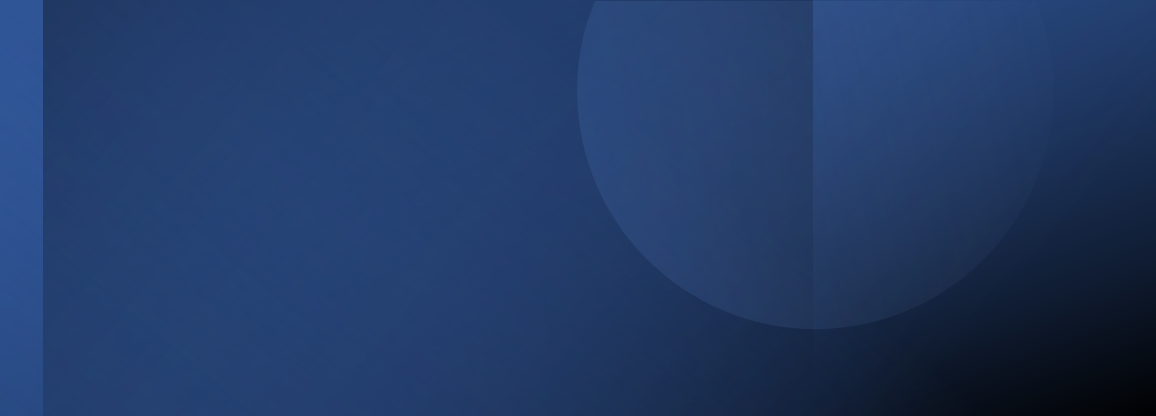 Questions?
For questions about this session, e-mail TWC’s Fiscal Technical Assistance mailbox at fiscal.ta@twc.texas.gov.
27